INTRODUCTION TO TRIGONOMETRY
Module 1 of 3


Ratna Rathor
AECS-2 
Mumbai
1
Trigonometric Ratios
2
The  word  'trigonometry'  is  derived from  the  Greek  words  'tri'  (meaning  three), 'gon'  (meaning  sides)  and 'metron' (meaning measure).

In fact, trigonometry is the study of the relationship between the sides and angles of a triangle.

‘tri’		– 	Three
‘gon’		– 	Sides
Metron	– 	Measure
3
[Speaker Notes: complete]
OBJECTIVES
At the end of this  lesson, you will be able to-
State the trigonometric ratios of an acute angle in a right-angled triangle.
Calculate the trigonometric ratios of an acute angle using Pythagoras Theorem.
Establish some identities involving these ratios, called Trigonometric Identities.
4
Trigonometry is said to be the most important
 mathematical relationship ever discovered.

Triangles are one of the most simple forms found in Nature, but their mathematics has vital importance, especially where precise distance measurements are needed.
5
Applications in Real Life
In ancient timed, it was used for astronomy 
   in finding the distance of stars.
Finding the radius of the earth
Finding the height of hills, buildings, trees etc.
Navigation – Airplane, Ships etc.
Defence
6
Historical	Background
The history of trigonometry dates back to the early age of Egypt and Babylon. Angles were then measured in degrees.

It was then advanced by  the Greek astronomer Hipparchus in the second century  B.C. He compiled  a trigonometric table that  measured the length of a chord subtending various angles in a circle of a fixed  radius r.
He is known as the father of TRIGONOMETRY.
7
[Speaker Notes: Father of trigonometry]
Hipparchus is considered by some as the greatest astronomer. He was the first  Greek to develop quantitative  and accurate models for the  motion of the Sun and the Moon.

With his solar and lunar  theories and his numerical  trigonometry, he was probably  the first to develop a reliable method to predict solar eclipses.
8
Right Triangle
The hypotenuse of a right triangle
 is always the side opposite the 
 right angle. It is the longest side
 in a right triangle.

The adjacent leg is the other side that is adjacent to angle θ (theta).
It is also sometimes called as base.

The opposite side is the side that is opposite to angle θ (theta). It is also sometimes called  perpendicular.
9
[Speaker Notes: Right triangle]
Right Triangle
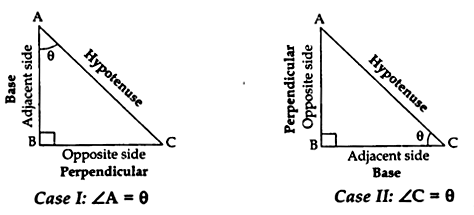 The sides are always defined with respect to acute angle ‘A’ or angle ‘C’.
10
To find the height of the clock tower and the tree
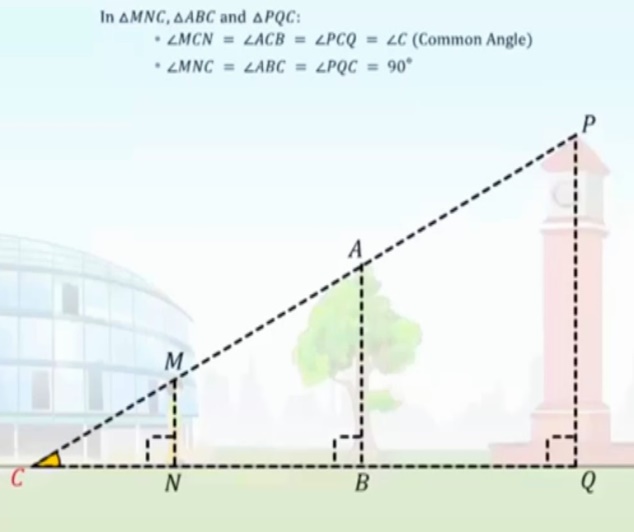 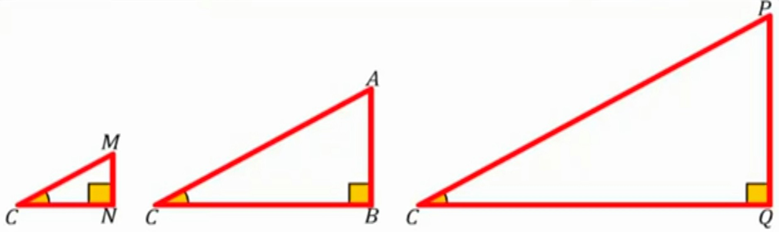 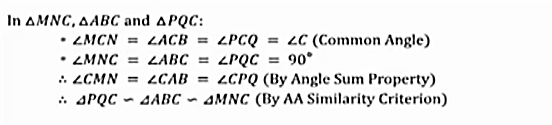 11
Sine Function/Ratio(Sin)
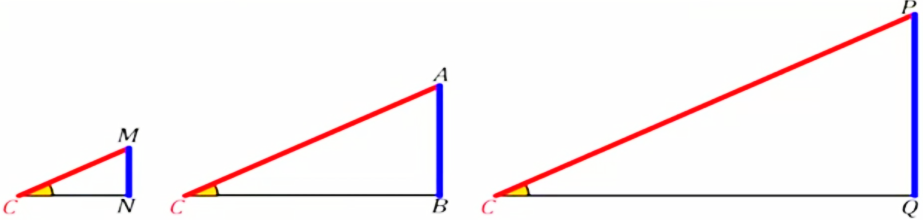 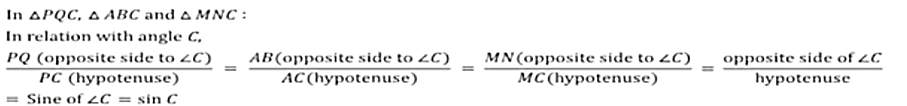 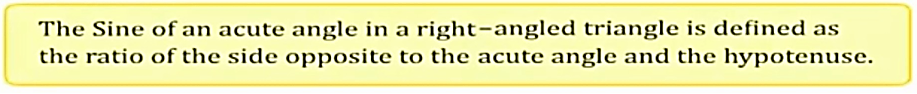 12
Cosine Function/Ratio(Cos)
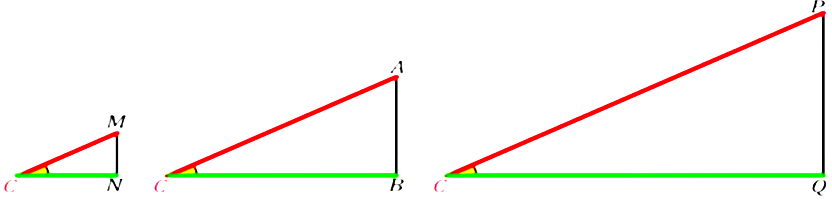 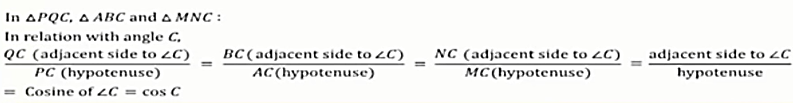 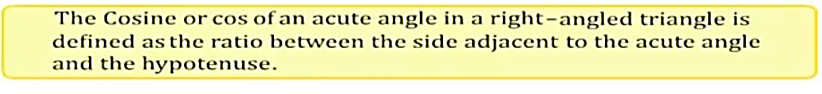 13
Tangent Function/Ratio (Tan)
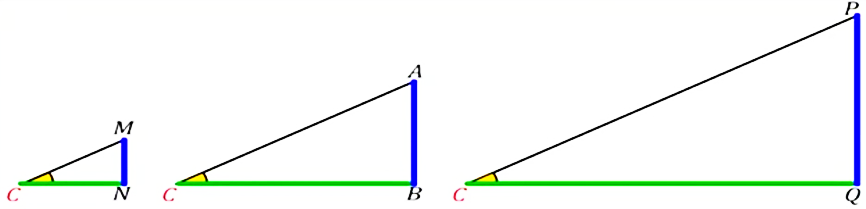 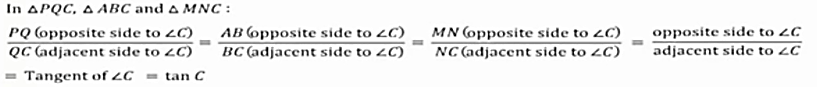 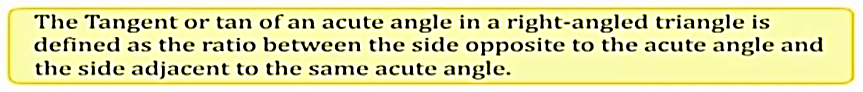 14
Reciprocal Functions/Ratios
The  other trigonometric ratios are cosecƟ, secƟ and cotƟ.

 The ratios  cosecƟ, secƟ and cotƟ are  the reciprocals of the ratios sinƟ, cosƟ  and tanƟ   respectively.
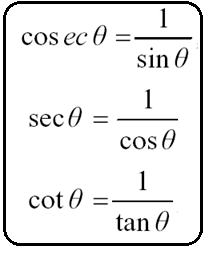 15
Secant (Sec) Function/Ratio
16
Cosecant (Cosec)Function/Ratio
The cosecant or cosec(A), is the reciprocal of sin(A); i.e. the ratio of the length of the hypotenuse to the length of the opposite side.
17
The cotangent cot(A) is the reciprocal of tan(A); i.e. the ratio of the length of the adjacent side to the length of the opposite side.
Cotangent(Cot) Function/ Ratio
18
Example
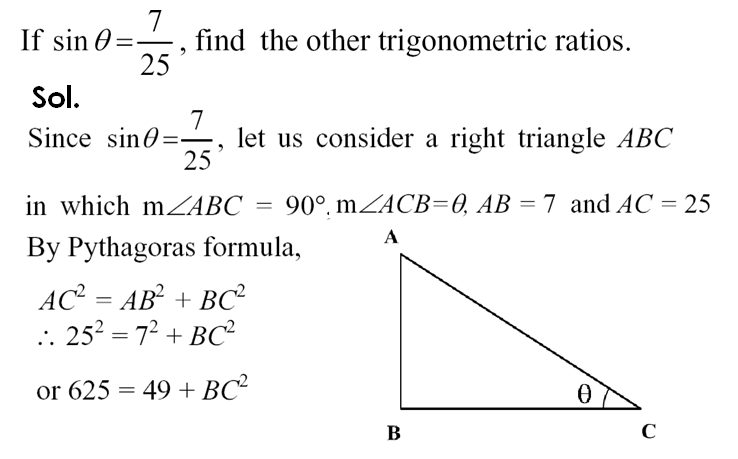 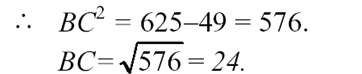 19
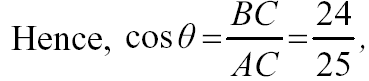 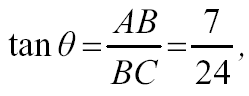 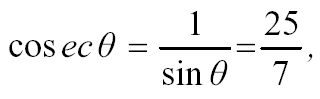 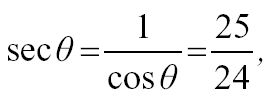 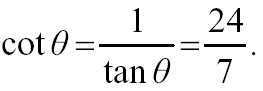 20
RECAPITULATION
Using the given figure, find all the trigonometric ratios for angle A and B.
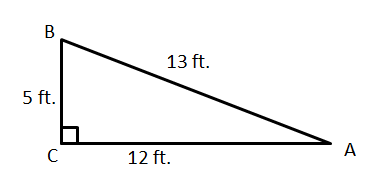 21
THANK YOU
22